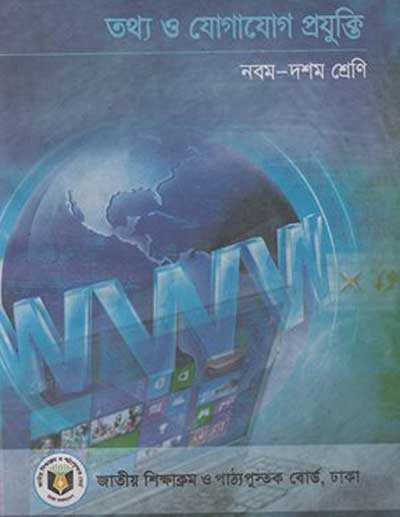 স্বাগতম
পরিচিতি
নুরুল আলম
সহকারী শিক্ষক (ICT) 
রাংপানি ক্যাপ্টেন রশিদ উচ্চ বিদ্যালয়
মোবাইলঃ ০১৭৪০৫৯৬৭৪২
Email: nalamsylbd@gmail.com
পাঠ পরিচিতি
শ্রেণিঃ নবম
বিষয়ঃ তথ্য ও যোগাযোগ প্রযুক্তি(ICT)
অধ্যায়ের নামঃ পঞ্চম
শিক্ষার্থীর সংখ্যাঃ ৪০ জন
সময়ঃ ৫০ মিনিট
তারিখঃ ১৫/১০/২০১৫ ইং
এসো একটা ভিডিও দেখি
আজকের পাঠ
মাল্টিমিডিয়ার প্রয়োগ ও
গ্রাফিক্স
শিখনফল
(১) মাল্টিমিডিয়ার ধারনা সংজ্ঞায়িত করতে পারবে।
(২) গ্রাফিক্স ডিজাইন বলতে কি বুঝতে পারবে ।
(৩) মাল্টিমিডিয়া প্রয়োগের ক্ষেত্রগুলো উল্লেখ  করতে পারবে।
চল একটা ভিডিও দেখি
একক কাজ
(১) মাল্টিমিডিয়া কী?
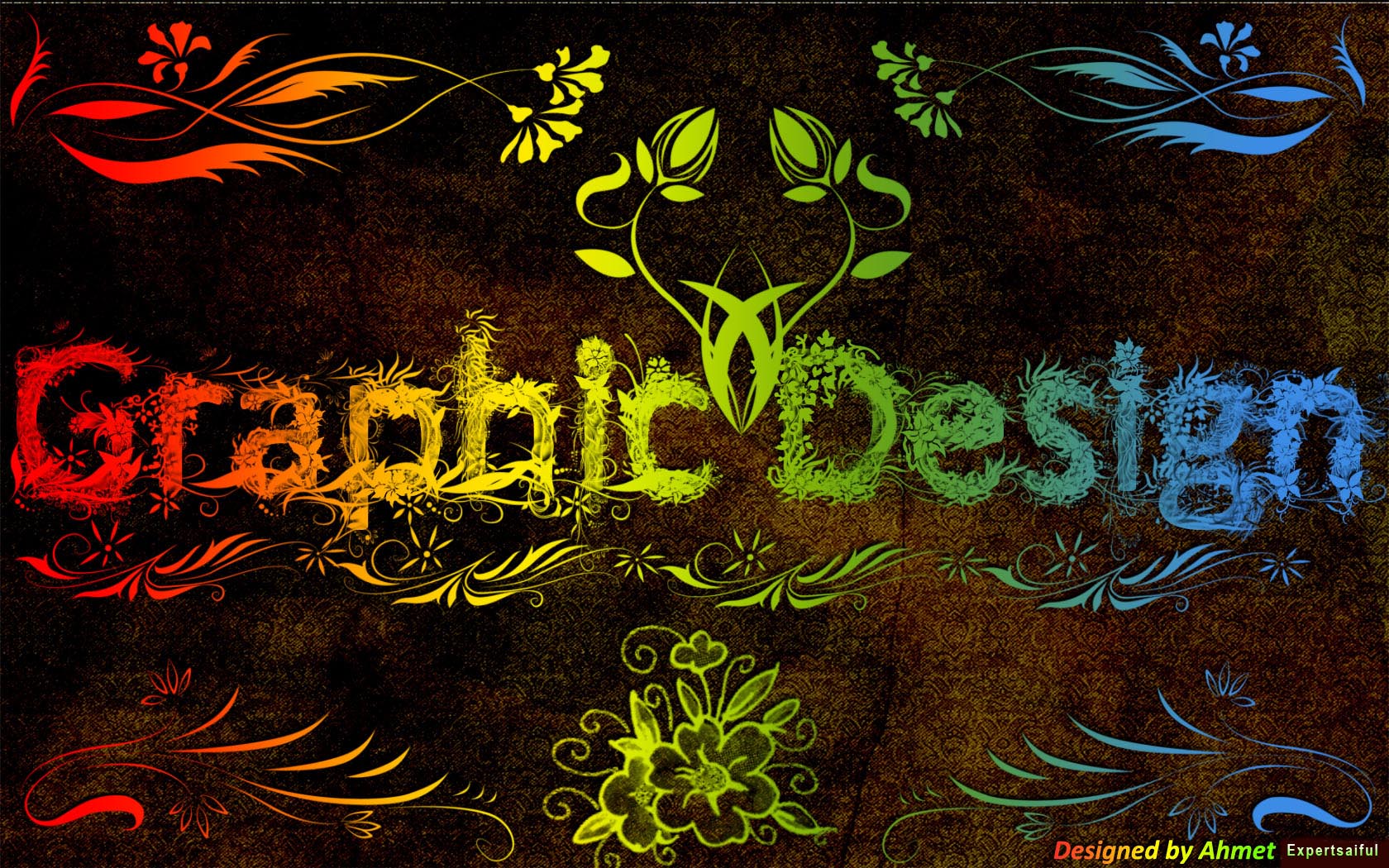 গ্রাফিক্স
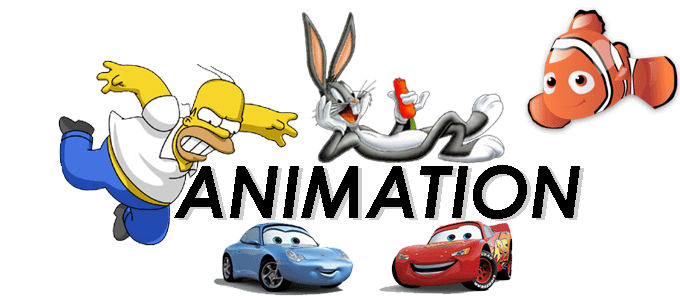 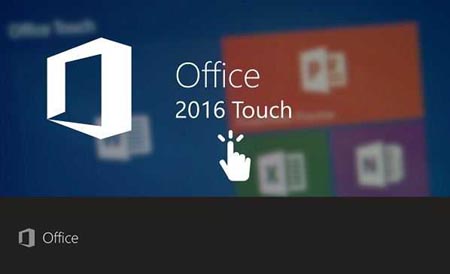 গ্রফিক্স ডিজাইন
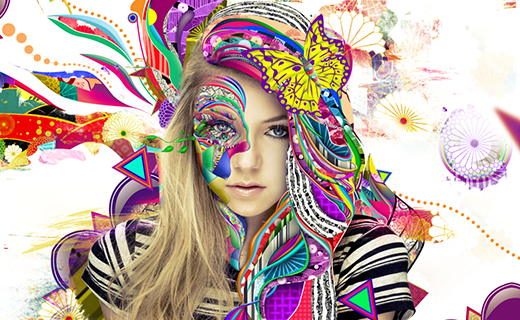 গ্রফিক্স ডিজাইন
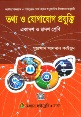 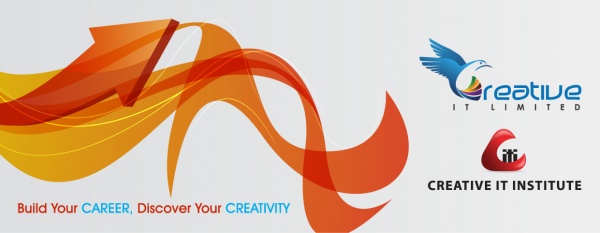 জোড়া কাজ
গ্রাফিক্স ডিজাইন বলতে কি বুঝ ?
শিক্ষা
ব্যবসা
বিজ্ঞান
বিজ্ঞাপন
ডিজিটাল শ্রেনি কক্ষ
এখন
পাঠ সম্পর্কে
আমি মিনি লেকচার দেব
দলীয় কাজ
মাল্টিমিডিয়া প্রয়োগের ক্ষেত্রগুলো কী কী লেখ ?
মূল্যায়ন
(১) মাল্টিমিডিয়া ভিত্তিক দুটি পেশার নাম লিখ।
(৪)মাল্টিমিডিয়ার ব্যবহার কিভাবে বিভিন্ন ক্ষেত্রকে আকর্ষণীয় করে তুলে বর্ণনা কর।
বাড়ির কাজ
মাল্টিমিডিয়ার ব্যবহারের দশটি সুফল লিখ ।
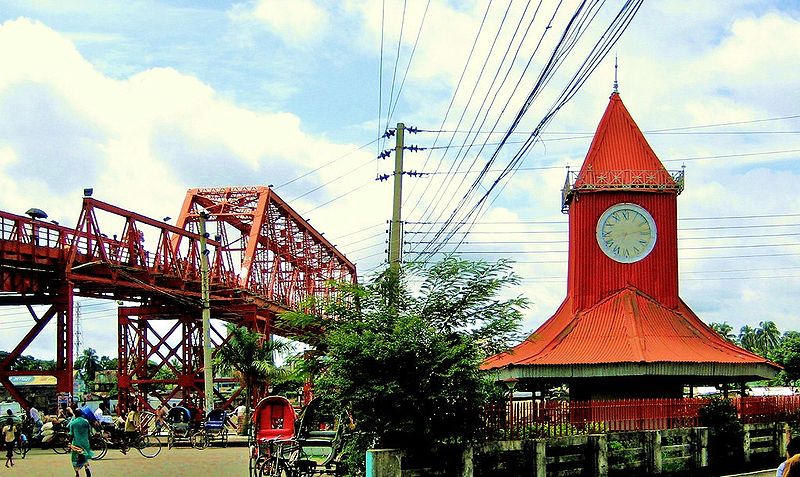 ধন্যবাদ